"היובל" משגרים רקטות לחלל
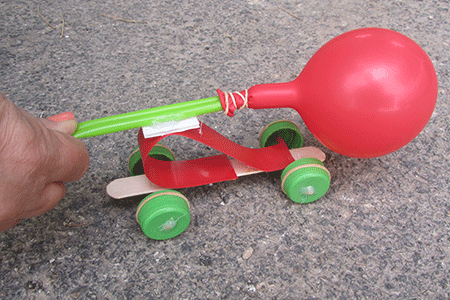 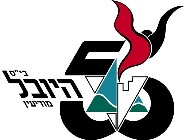 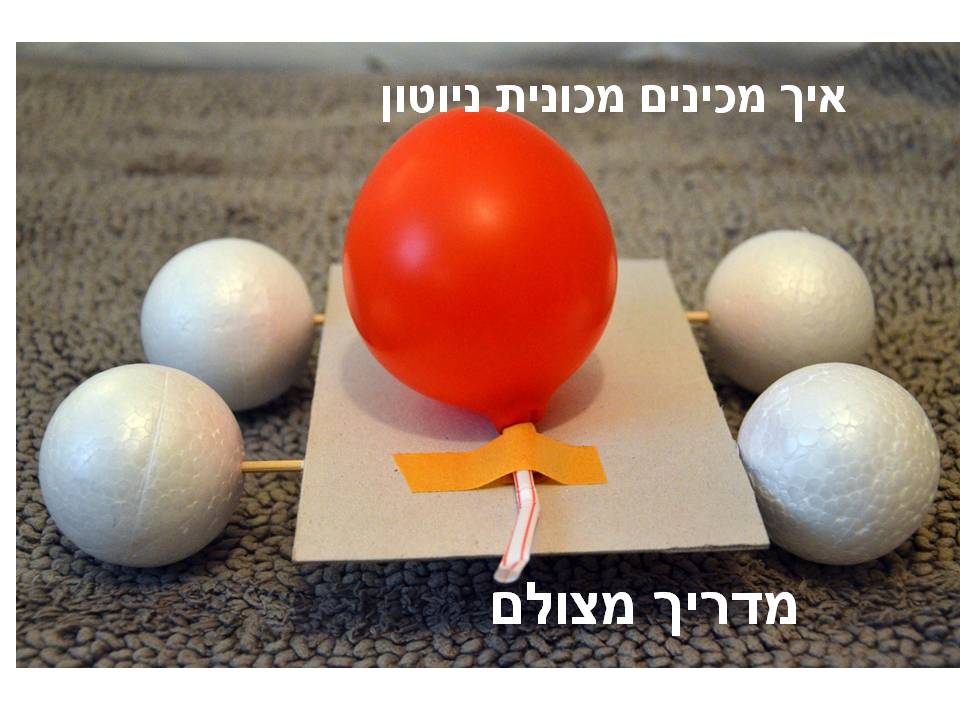 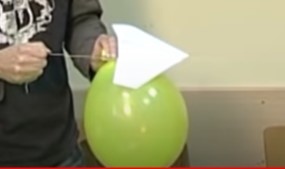 מכונית משגר
מטוס סילון מנייר ובלון
הנכם מוזמנים ללמוד ולהנות איתנו במגוון פעילויות על שיגור רקטות וחוק השלישי של ניוטון.

הפעילויות יתקיימו בין התאריכים 29.11-6.12.2019
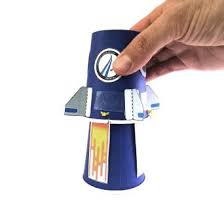 מכונית משגר מבלון
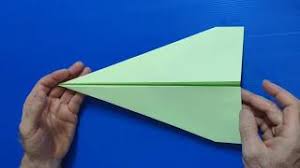 מטוס מנייר
משגר טילים מכוסות נייר
מטוס סילון מנייר ובלון
מטוס מנייר
מכונית ניוטון
משגר טילים מכוסות נייר